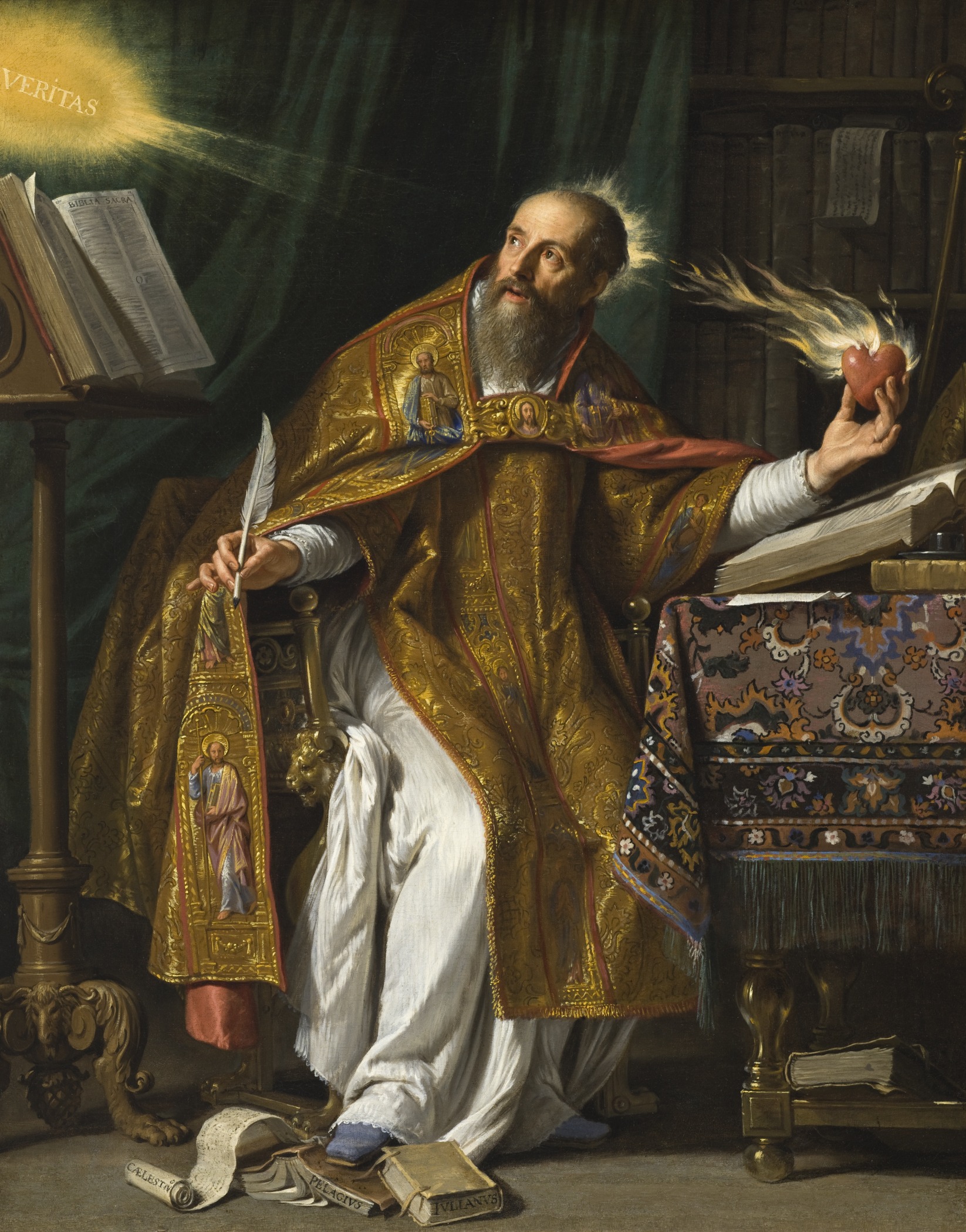 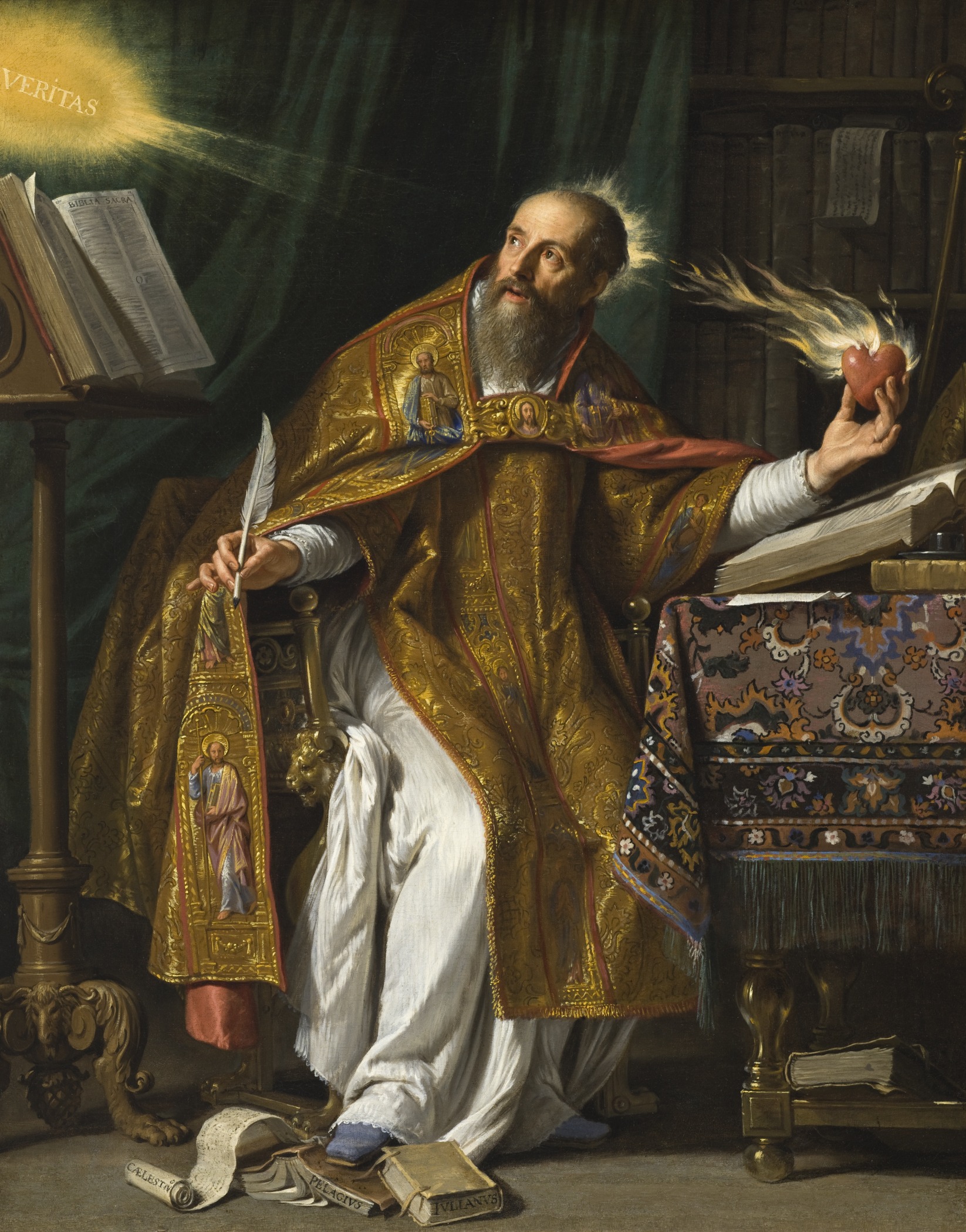 Augustine (354-430)
Father a pagan, who introduces him 
     to a licentious lifestyle while he is 
     in his early teens.
Father a pagan, who introduces him 
     to a licentious lifestyle while he is 
     in his early teens.
Mother, Monica, is a devout 
     Christian in her thirties at this time.
Father a pagan, who introduces him 
     to a licentious lifestyle while he is 
     in his early teens.
Mother, Monica, is a devout 
     Christian in her thirties at this time.
Both parents determined to see him
     succeed in schooling.
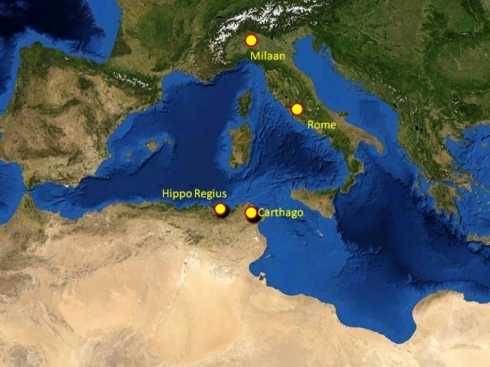 Schooled at Carthage, where he begins 
     living with a woman and fathers a 
     son.
Schooled at Carthage, where he begins 
     living with a woman and fathers a 
     son.
Returns home to teach rhetoric.
Schooled at Carthage, where he begins 
     living with a woman and fathers a 
     son.
Returns home to teach rhetoric.
Leaves home for Rome, then Milan, 
     where he sits under the preaching of 
     Ambrose. Augustine is 30.
Monica prays for him, with fasting 
     and crying, often in the local 
     Christian chapel.
Monica is comforted by a Christian 
     friend, who assures her that, “A son
     of so many prayers cannot be lost.”
Let us behave properly as in the day, not in carousing and drunkenness, not in sexual promiscuity and sensuality, not in strife and jealously.  But put on the Lord Jesus Christ, and make no provision for the flesh in regard to its lusts.                            --Romans 13:13-14
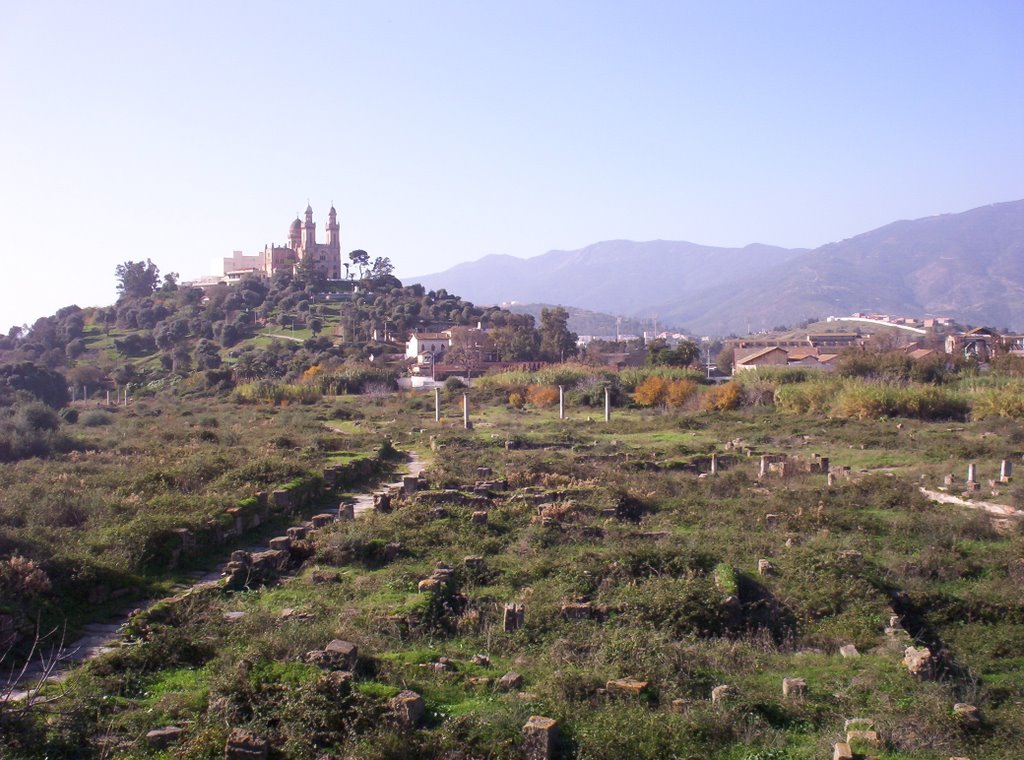 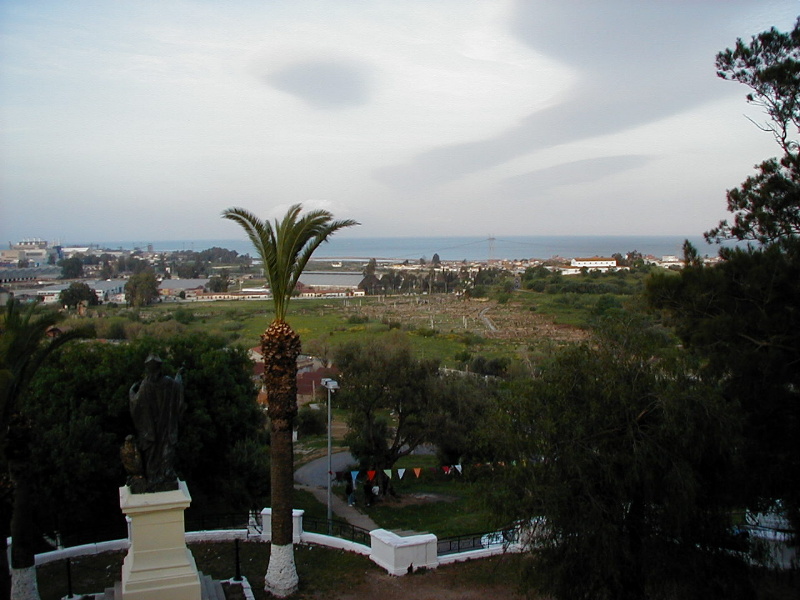 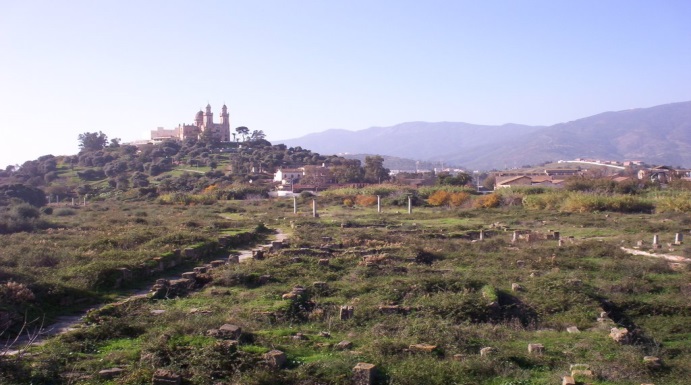 Ordained in Hippo 5 years later.
Established a monastery, which served as a
     theological seminary and retreat.
Wrote some 230 books, containing over 
     5,000,000 words.
William Cunningham wrote, Augustine has had the peculiar honour assigned to him, by the great Head of the church, of having been the first to develop, in a systematic order, and in their right connection with each other, the great doctrines taught in the
word of God concerning man’s lost and ruined condition by nature; the gracious agency of God in the conversion and sanctification of sinners; and the true cause or source of all the effects thus produced.
No inconsiderable portion of the piety that existed in the church from the time when he flourished till the Reformation—a period of above one thousand years—was instrumentally connected, more or less directly, with his influence and writings 

			--Historical Theology, I, 331
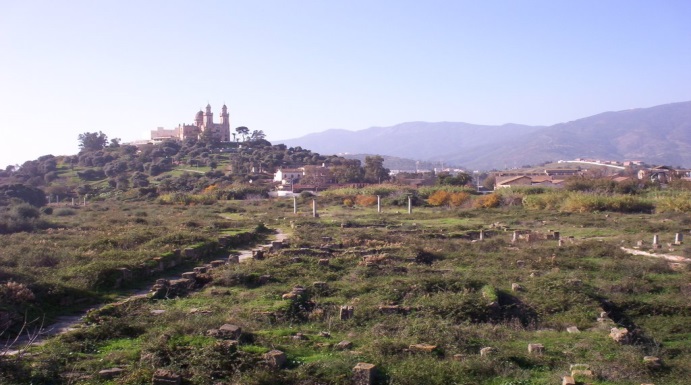 685 of his sermons are extant.
What knowledge he displayed 
concerning all the great 
preachers of every age! He 
seemed to have made himself 
familiar with the biographies 
of every man of note who had occupied the French and Swiss, the Greek and Latin and the German, as well as the English, Scottish, and Welsh pulpits.
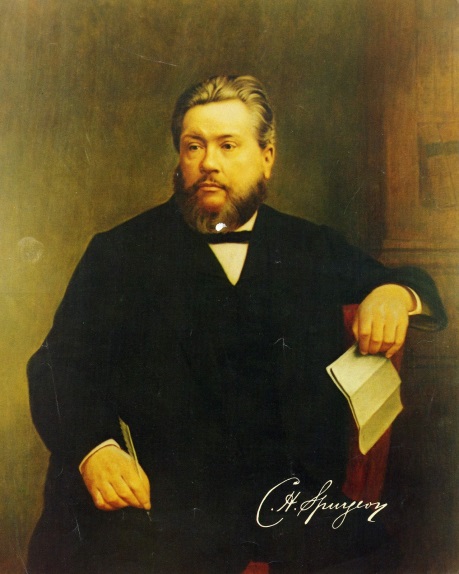 “Augustine,” he said, “was the 
quarry from which nearly all of 
them had dug.” 

      --W. Williams, Personal 
         Reminiscences of Charles Haddon Spurgeon, 34
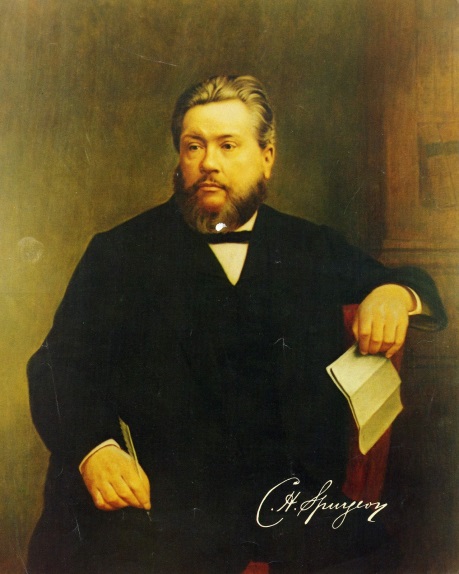 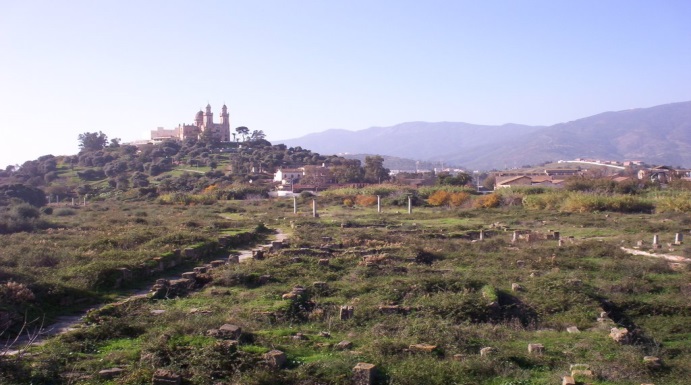 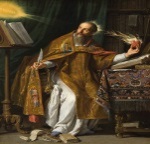 Augustine
Prayer is. . . 


. . . an affectionate turning of the mind toward God.
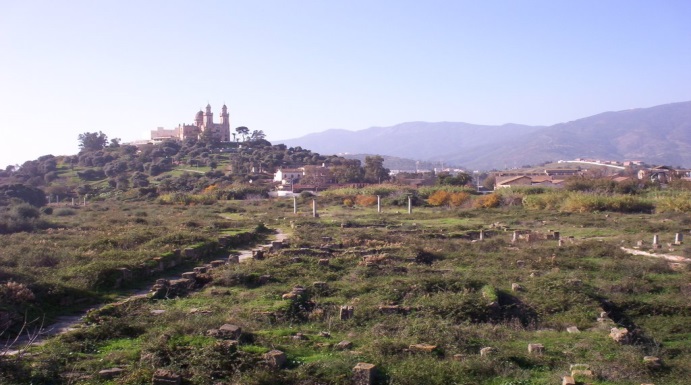 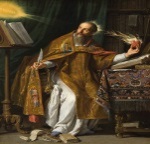 Augustine
Prayer is. . . 


. . . an affectionate turning of the mind toward God.

. . . the breath of the soul.
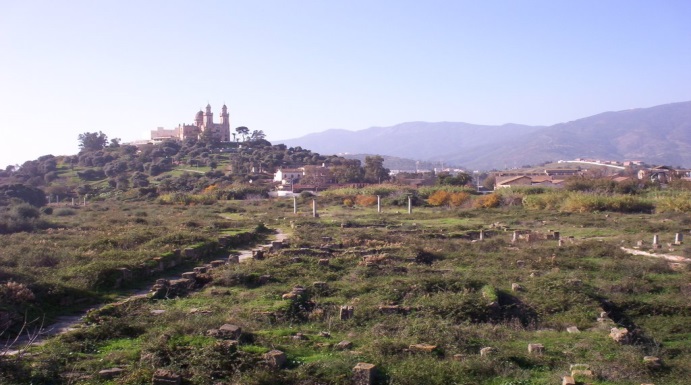 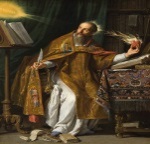 Augustine
The Lord our God 				   wants us to petition him, 
			   not in order to inform him. . . but in order that by our prayer we might exercise that desire by which we are prepared to receive what he wants to bestow upon us.
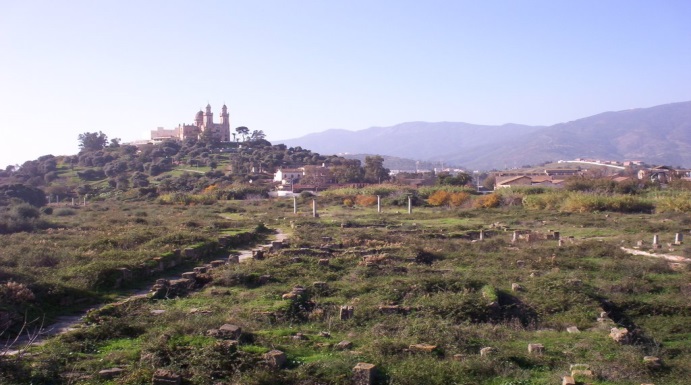 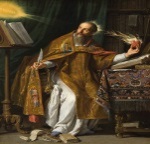 Augustine
His gifts are 						   magnificent, but we are 
			   small, and our ability to receive is constrained. . . in proportion to our simplicity of faith, firmness of hope, and ardor of desire,
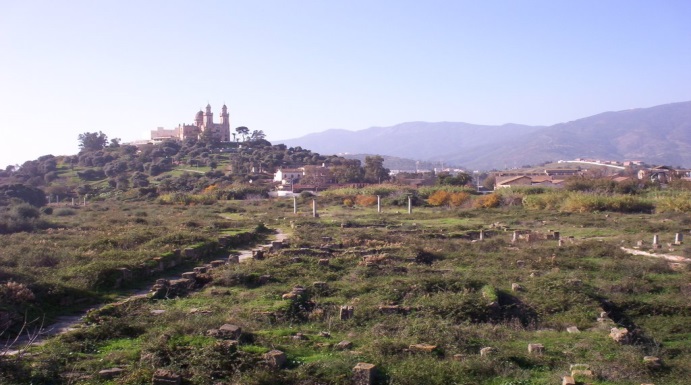 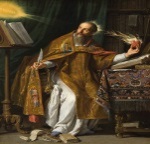 Augustine
we will be able to be more open to receive what is immensely great, which neither eye has seen, nor ear has heard; and what has not entered into the heart of man.  The heart of man must ascend to it.
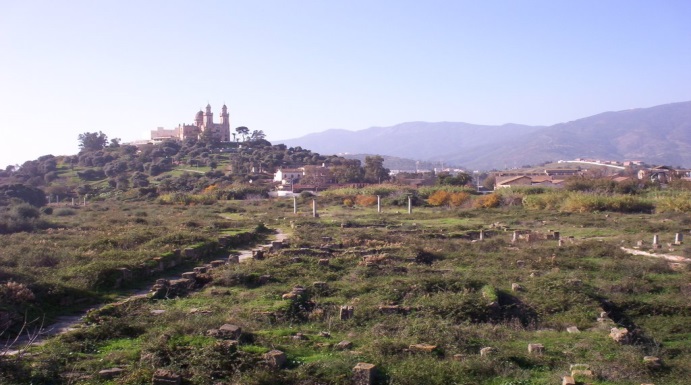 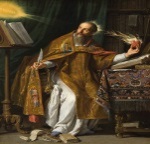 Augustine
Carry everything out 				   interiorly.  Even though 
			   you seek some high place, a holy place, make of yourself an earthly temple of God.  “For the temple of God is holy, and you are that temple.” Do you want to pray in a temple? Pray within yourself.
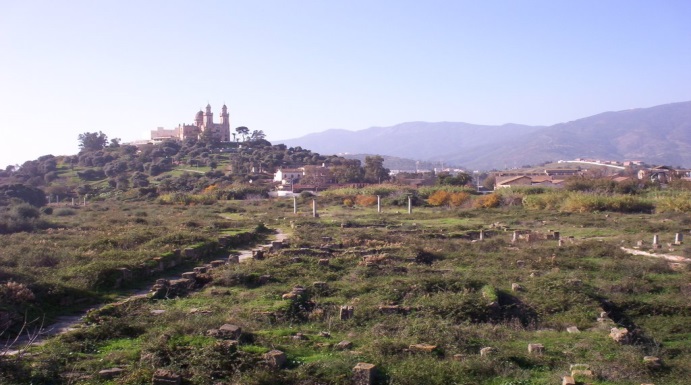 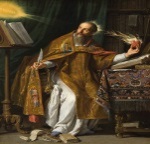 Augustine
Be first a temple of God,
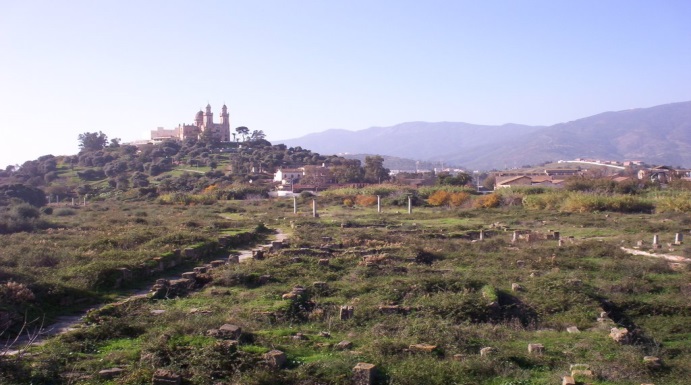 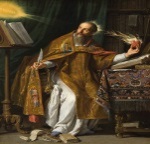 Augustine
Be first a temple of God, because he hears him who prays in his temple.
Letter CXXX
				    (A.D. 412)

    To Proba, a devoted handmaid of God, bishop Augustin, a servant of Christ and of Christ’s servants sends greeting in the name of the Lord of Lords.
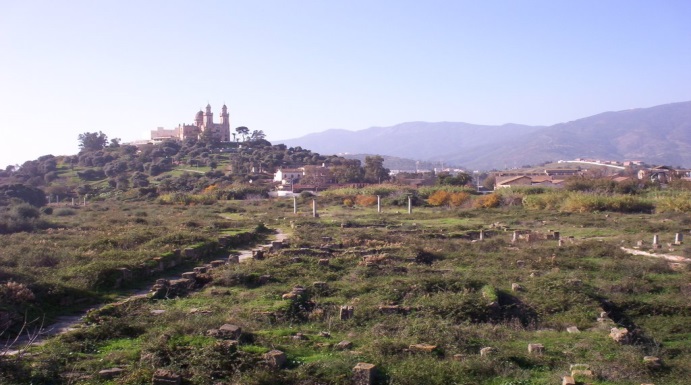 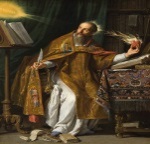 Augustine
Letter CXXX
				    (A.D. 412)

What Manner of Person You Should Be
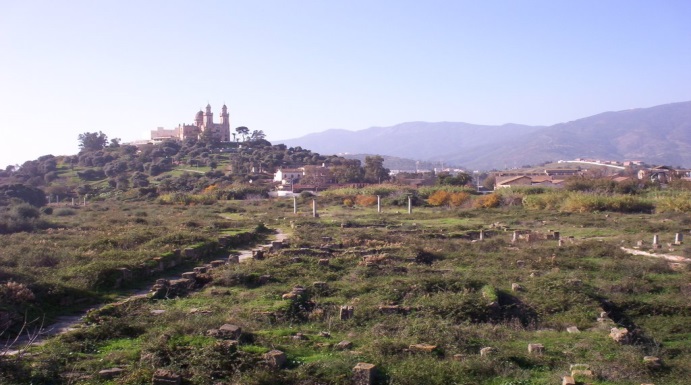 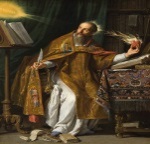 Augustine
Letter CXXX
				    (A.D. 412)

What Manner of Person You Should Be

	Now she who is a widow indeed and who has been left alone, has fixed her hope on God and continues in entreaties and prayers night and day.				--I Timothy 5:5
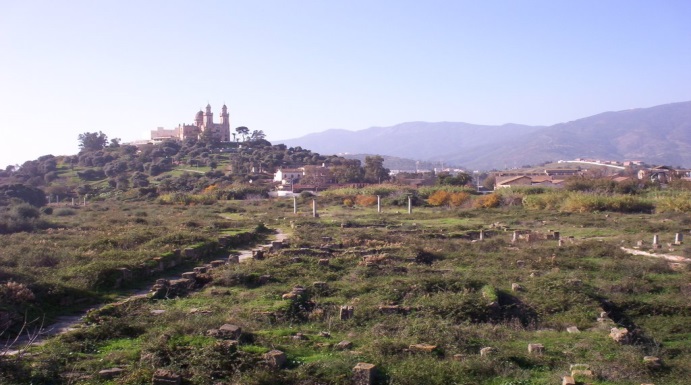 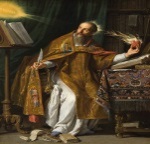 Augustine
Letter CXXX
				    (A.D. 412)

    It becomes you, out of love to this true life to account yourself “desolate “ in this world, however great the prosperity of your lot may be.
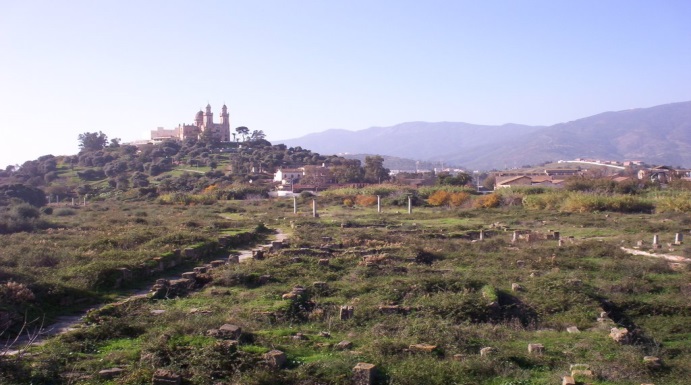 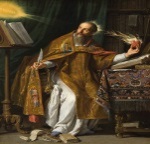 Augustine
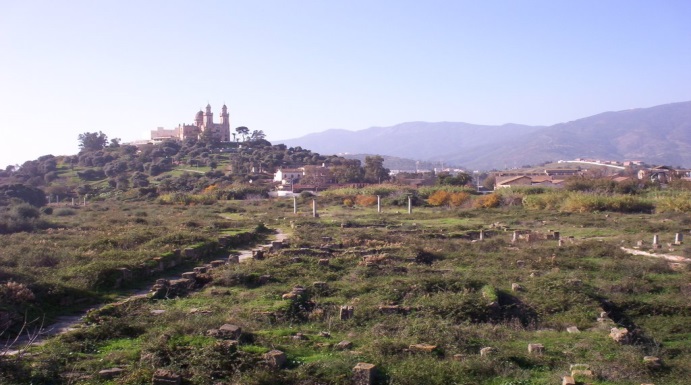 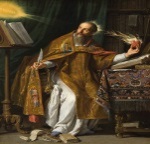 Augustine
A widow is “desolate” 				   indeed, even though she 				   has sons and grandchildren, and conducts her household piously, entreating all dear to her to put their hope in God: and in the midst of all this, she says in her prayer,
“My soul thirsteth for 				  Thee, my flesh longeth in a 			  dry and thirsty land, where
no water is;” and this dying life is nothing else than such a land, however numerous our mortal comforts, however pleasant our companions in the pilgrimage, and however great the
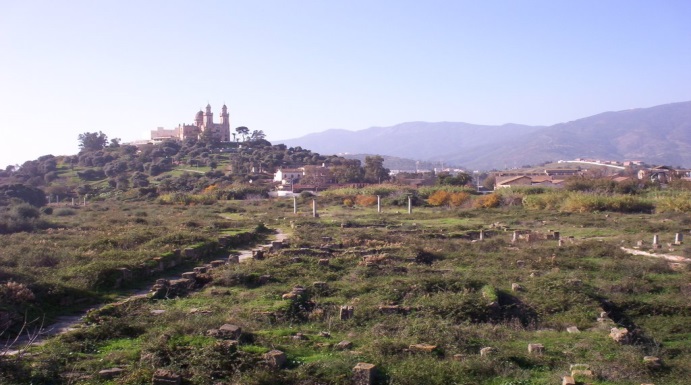 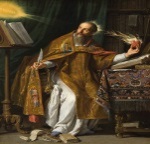 Augustine
abundance of our 		
			   possessions.  You know  				   how uncertain all these things are; and even if they were not uncertain, what would they be in comparison with the happiness which is promised in the life to come!
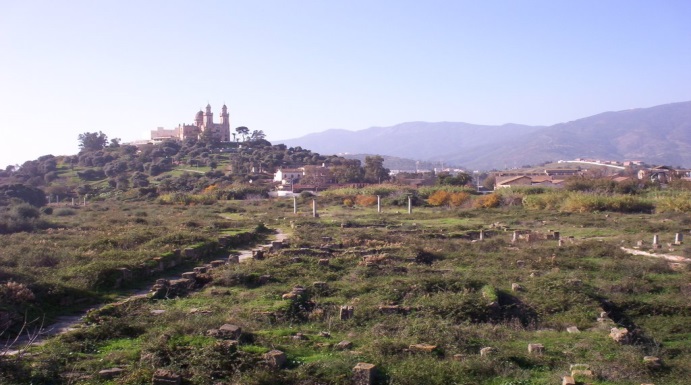 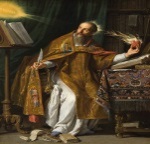 Augustine
In the darkness, then, of 			   this world, in which we 				   are pilgrims absent from the Lord as long as “we walk by faith and not by sight,” the Christian soul ought to feel itself desolate, and continue in prayer.
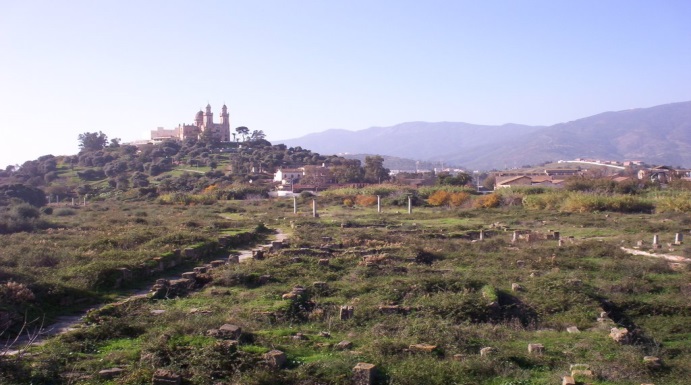 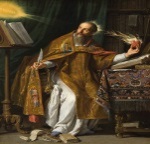 Augustine
Letter CXXX
				    (A.D. 412)

What Manner of Person You Should Be
What You Ought To Pray For
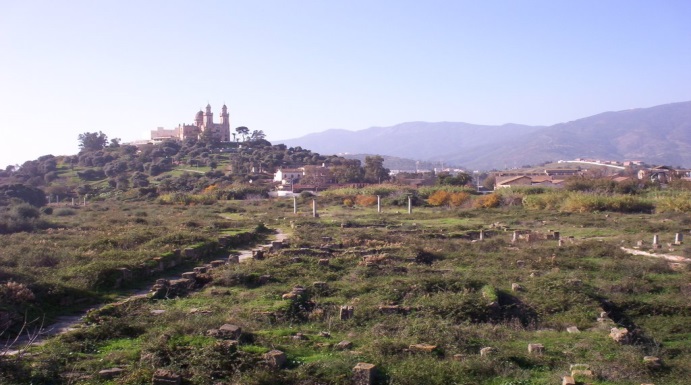 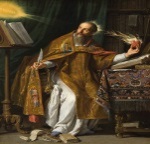 Augustine
Letter CXXX
				    (A.D. 412)

What Manner of Person You Should Be
What You Ought To Pray For

	You were disturbed by the words, “We know not what we should pray for as we ought.”
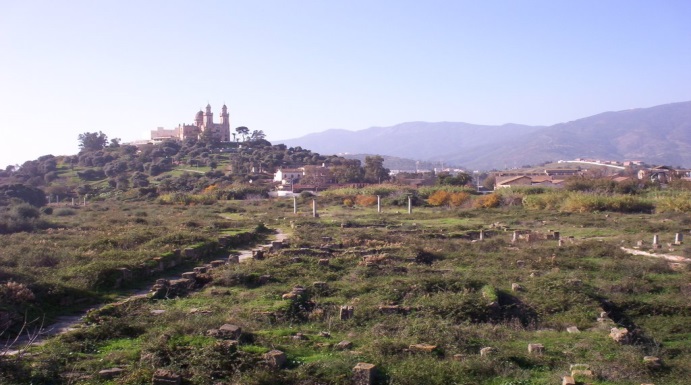 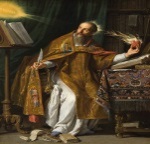 Augustine
Letter CXXX
				    (A.D. 412)

	A short solution to your difficulty may be given thus,
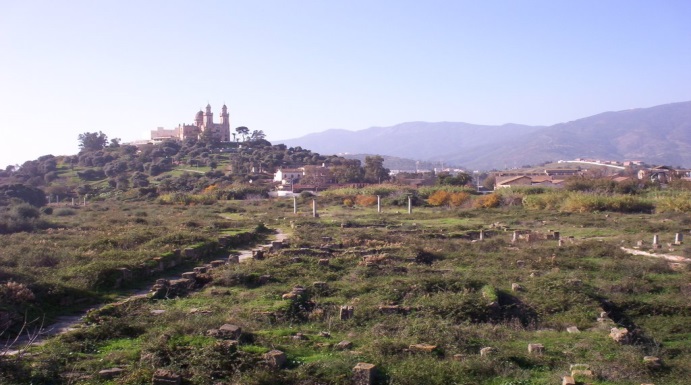 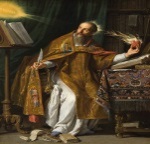 Augustine
Letter CXXX
				    (A.D. 412)

	“Pray for a happy life.”
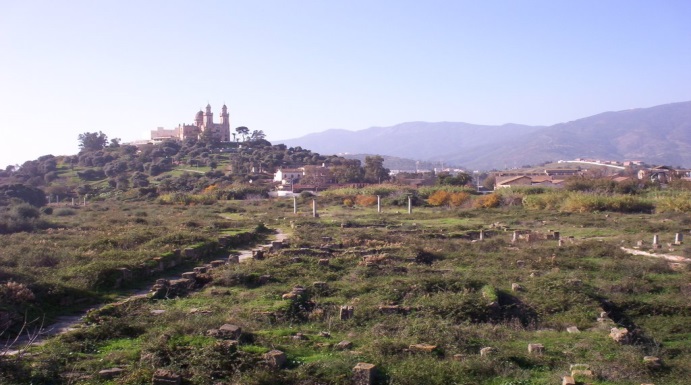 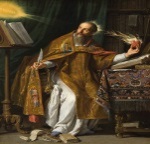 Augustine
He. . .is truly happy who 			   has all that he wishes to 				   have, and wishes nothing which he ought not to wish. . . Men do nothing wrong in desiring for themselves and for their kindred the sufficient portion of necessary things of which the apostle speaks when he says,
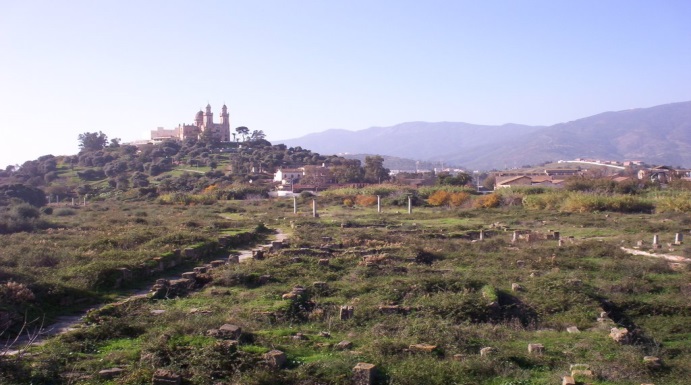 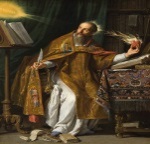 Augustine
“Godliness with contentment is great gain; for we brought nothing into this world, and it is certain we can carry nothing out: and having food and raiment, let us be content” (I Tim. 6:6-8).
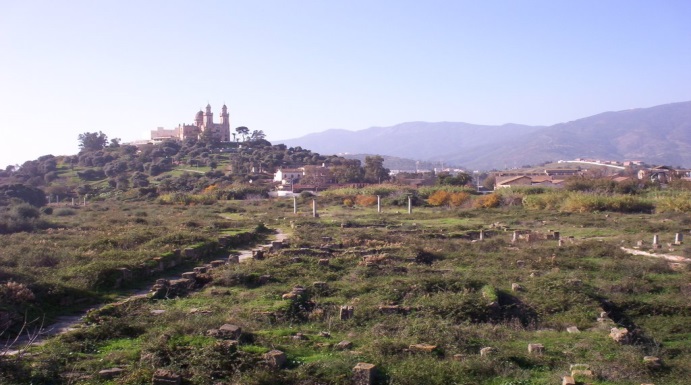 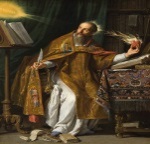 Augustine
For these things, 					   therefore, it becomes us to 			   pray: if we have them, that we may keep them; if we have them not, that we may get them.
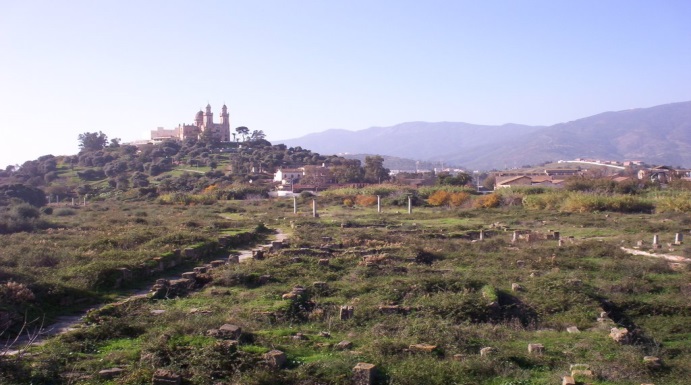 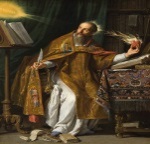 Augustine
Letter CXXX
				    (A.D. 412)

What Manner of Person You Should Be
What You Ought To Pray For
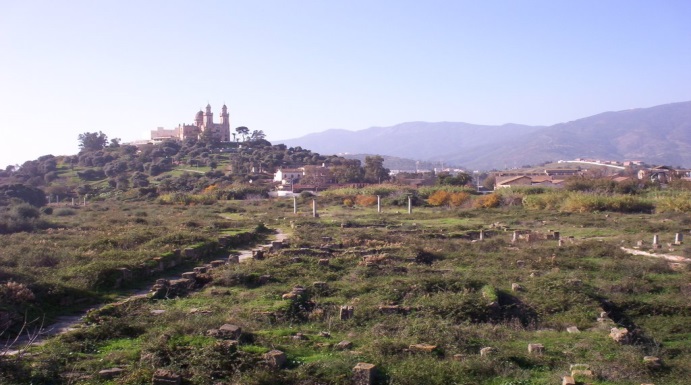 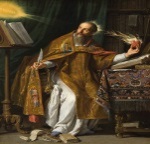 Augustine
Letter CXXX
				    (A.D. 412)

What Manner of Person You Should Be
What You Ought To Pray For
--A happy life
--The Lord’s Prayer
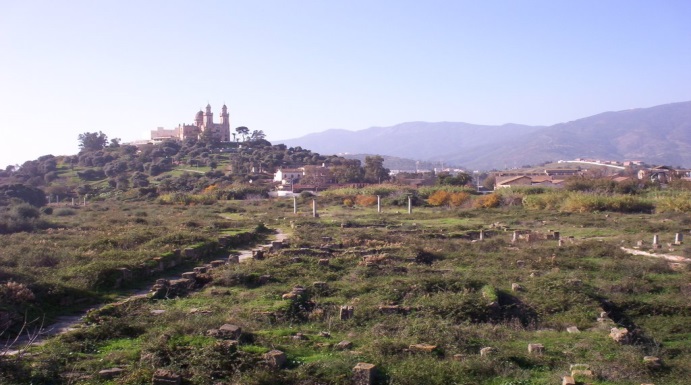 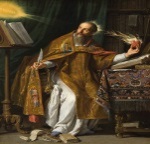 Augustine
Letter CXXX
				    (A.D. 412)

What Manner of Person You Should Be
What You Ought To Pray For
--A happy life
--The Lord’s Prayer
--What about tribulations?
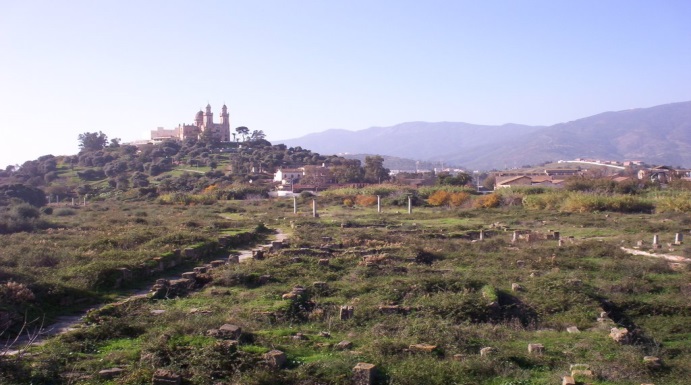 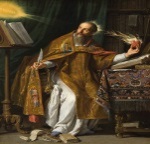 Augustine
These things are written 			   to prevent anyone from 				   thinking too highly of himself if he has received an answer when he was urgently asking anything, which it would be more advantageous for him not to receive,
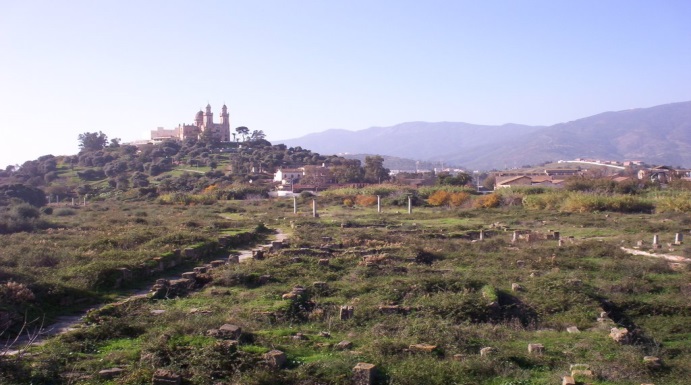 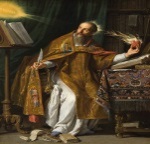 Augustine
or to prevent him from 				   being cast down and 				   despairing of the divine compassion towards himself if he be not heard, when, perchance, he is asking something by the obtaining of which he might be more grievously afflicted, or might be by the corrupting influences of
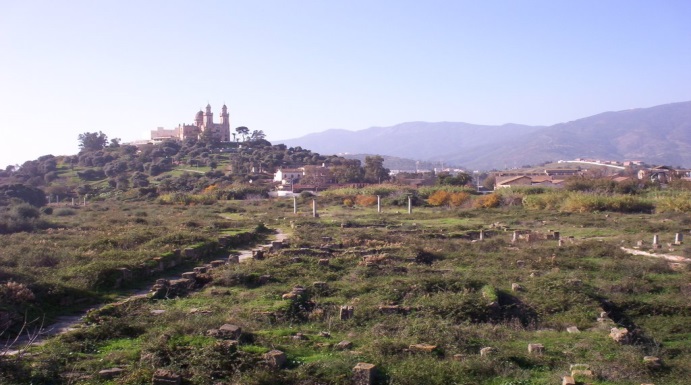 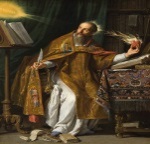 Augustine
prosperity wholly 					   destroyed. . . Accordingly, 			   if anything is ordered in a way contrary to our prayer, we ought, patiently bearing the disappointment, and in everything giving thanks to God, to entertain no doubt whatever that it was right that the will of God and not our will should be done.
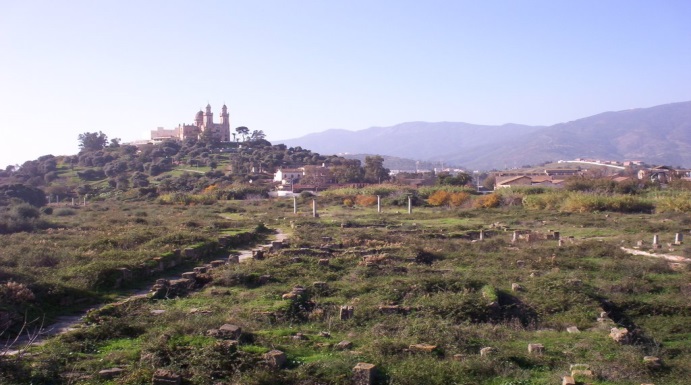 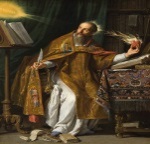 Augustine
Letter CXXX
				    (A.D. 412)

What Manner of Person You Should Be
What You Ought To Pray For
--A happy life
--The Lord’s Prayer
--What about tribulations?
--The “one thing”
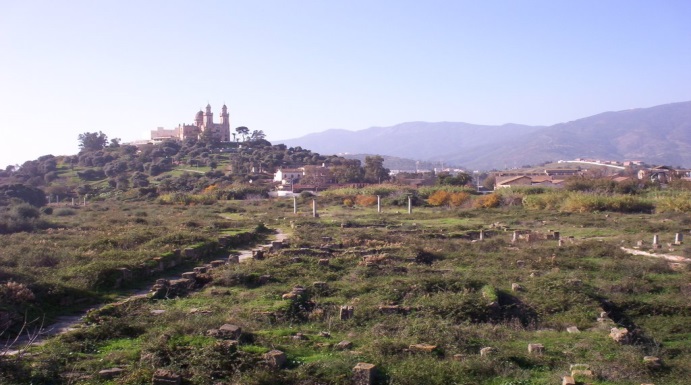 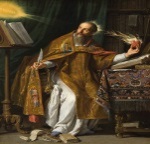 Augustine
The thing referred to is 			  the true and only happy 				  life, in which, immortal and incorruptible in body and spirit, we may contemplate the joy of the Lord forever.  All other things are desired, and are without impropriety prayed for, with a view to this one thing.
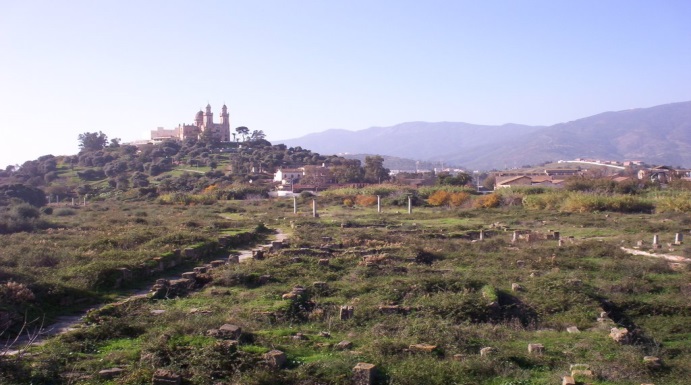 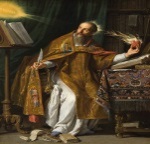 Augustine
For in it is the fountain 			  of life, which we must now 			  thirst for in prayer. . . trusting under the shadow of His wings before whom are all our desires, that we may be abundantly satisfied with the fatness of His house, and made to drink of the river of His pleasures.
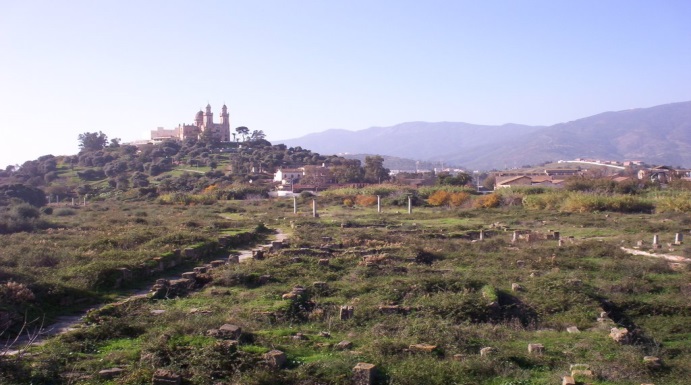 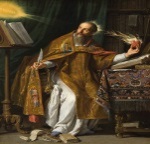 Augustine
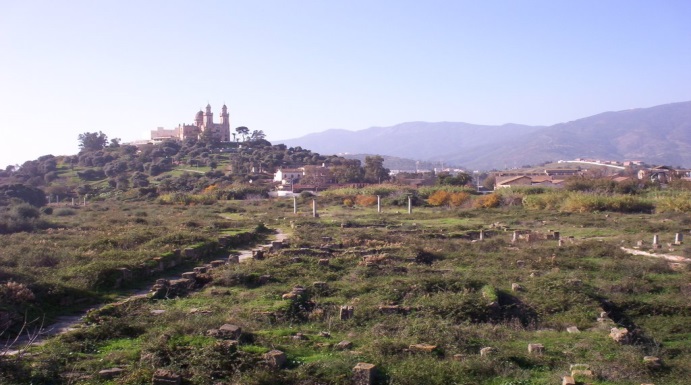 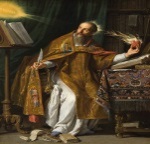 Augustine
Augustine calls this 				    earthly life, the time we 
			    have for prayer, while in our eternal home we will only have time to praise God.